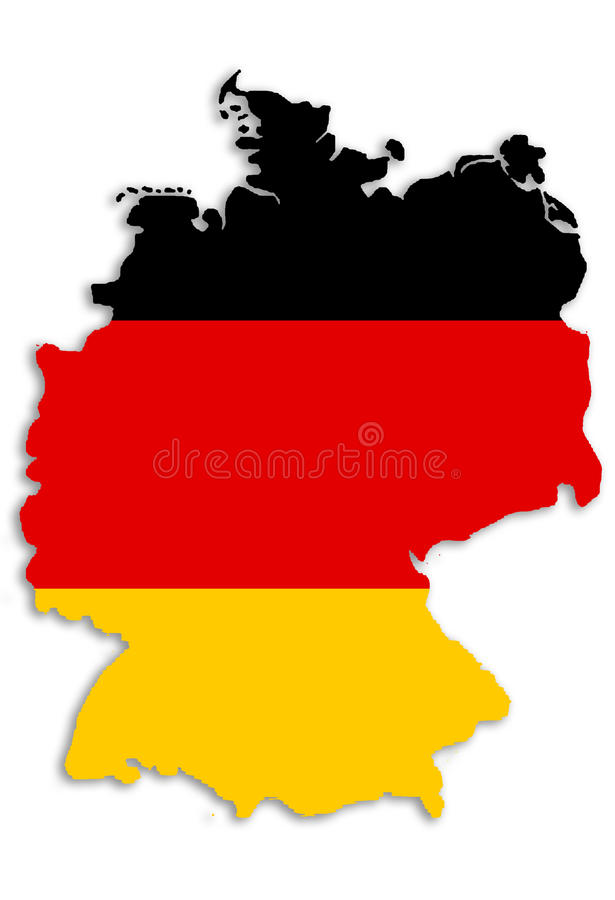 Medical Education in Germany
Competition
Medical education in Germany is very popular not only among Germans themselves, but also among foreigners, therefore a very large competition.
The average score should be at least 4.5 points on the Russian school scale or 1.0 - 1.4 in German.
If you have already started or completed a medical education
Medical education in Germany is not divided into bachelor's and master's degrees. Students who have completed a minimum of three years of study in the field of medicine, psychotherapy or pharmaceuticals, can confirm a diploma or academic certificate at the central office of Germany and enroll immediately for a higher semester.
Knowledge of the language
Training in Germany is possible exclusively in German, and knowledge must be at a very high level.
Entry exams
There are no entrance exams, students are selected based on the results of evaluations received at the school, at the university.
Cost of education
Studies in most public universities in Germany are now free.
Duration of study
Studies in this specialty last for an average of 12 semesters (ie 6 years).
Study Structure
Preclinical stage (1-4 semesters). At this stage, students study: physics, chemistry, biology, medical terminology, physiology, biochemistry, anatomy, histology, medical psychology.
Before graduation at this stage, the student will need to undergo a three-month practice of caring for sick people in hospitals or clinics and many short-term practices in different departments of hospitals or a two-day first aid course.
Study Structure
The First State Exam. After the completion of the training within the preclinical stage, the First State Examination is held, after the successful delivery of which the student is admitted to the program of clinical stages of training.
Study Structure
Clinical stage (5-10 semesters). This stage includes the study of natural science and clinical disciplines on general pathology and methods of medical and laboratory examination of the patient. We study: pharmacology, general medicine, orthopedics, emergency medicine, obstetrics and gynecology, psychiatry, hygiene and environmental disciplines, the study of general pathology, microbiology and immunology, biomathematics, clinical chemistry and hematology, radiology, general pharmacology and toxicology, pathophysiology, genetics, microbiology , history of medicine, general clinical examination.
Study Structure
One year of practice. Practical activity of the trainee is conducted under the supervision of the supervising physician.
Study Structure
The Second State Exam. If this exam is passed successfully, a doctor's diploma with the right to perform labor activity by profession is issued.
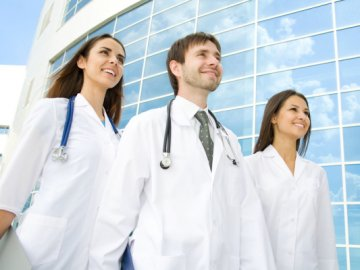 Тhe end